八年級—自然科校定課程
報告人:彭許旺
110.5
▲魔音傳奇課程—實作練習
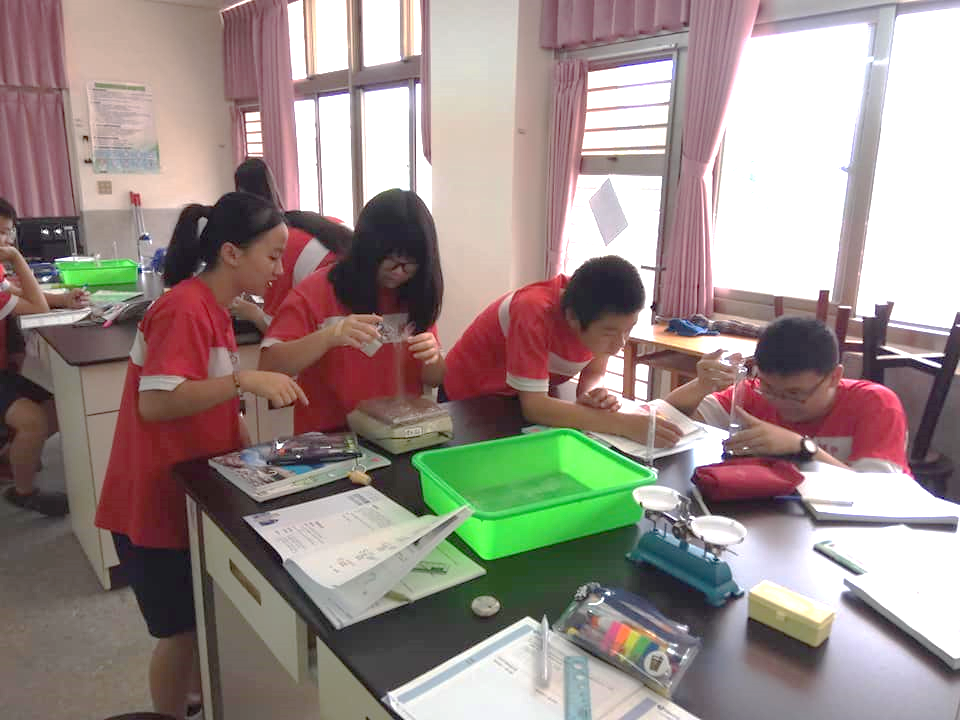 110.5
▲禮炮第一響課程—實作練習
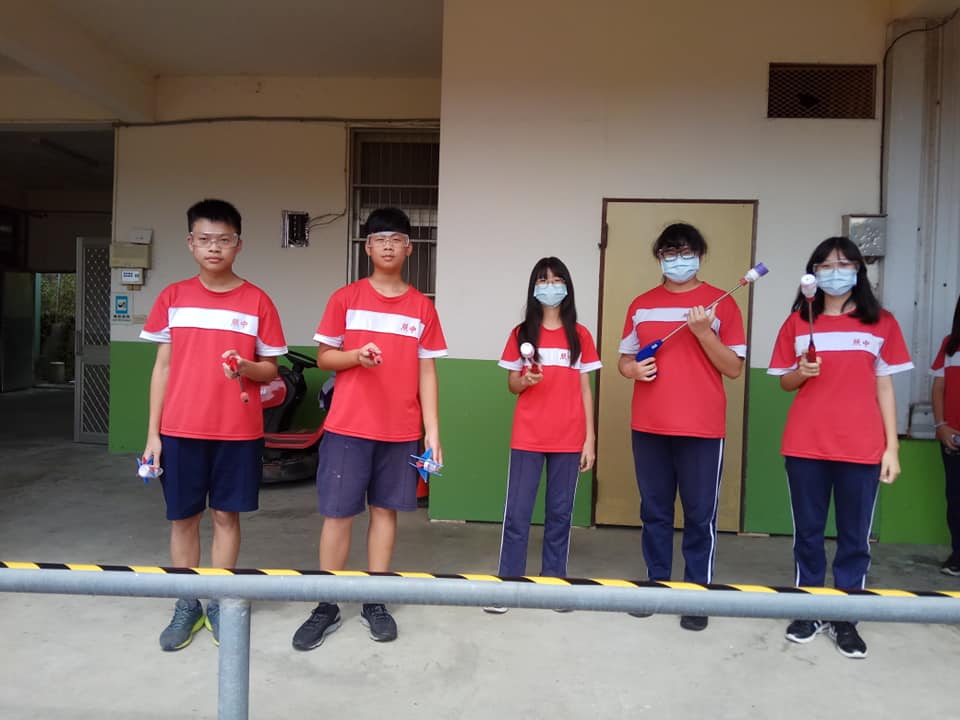 110.5
▲  禮炮第一響課程—實作練習
110.5
▲自大的氣球課程—介紹實驗原理
110.5
▲黃金傳奇—實作練習
110.5
▲黃金傳奇課程—成品展示
110.5
▲超級大燒包—成品展示
110.5
▲真金不怕火—實作練習
110.5
▲看誰最生氣—實作練習
110.5
▲美麗的彩環—實作練習
110.5
▲美麗NO.1—小組討論
110.5
▲美麗NO.1—小組討論
110.5
▲美麗NO.1—小組討論
110.5
▲美麗NO.1—小組討論
110.5
▲美麗NO.1—實作練習
110.5
▲美麗NO.1—成品展示
110.5
謝謝聆聽
報告人:彭許旺